Robert Rauschenberg
(OFFSET: Robert Rauschenberg at USF Graphicstudio)

Art, Democracy, and Diplomacy
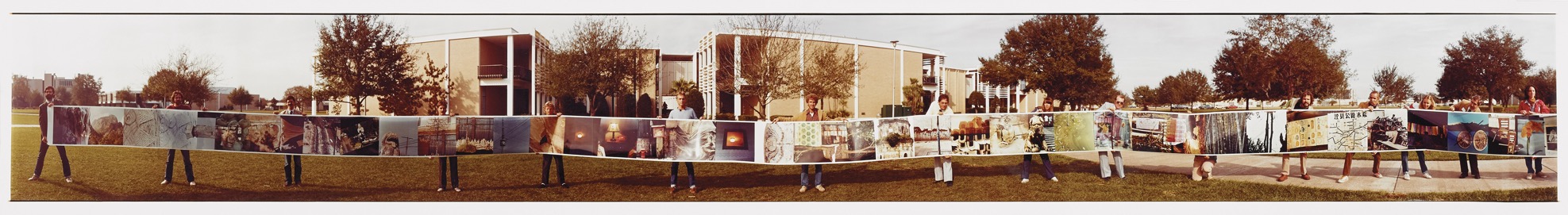 Democracy and Art
Rauschenberg was a gifted collaborator, breaking disciplinary boundaries by experimenting with scientists, performers, composers, and visual artists.
Artist collaborations were multidisciplinary and rallied around notions of social change 

Closing the “gap” between art and life included all the senses: sound, dance, theater, and a mashup of materials and images. 

For Rauschenberg, Art functioned as a way of “working WITH other people.” Exploration was paramount 

The collaborations were egalitarian giving equal attention and treatment to ideas, mediums, and their exchange.
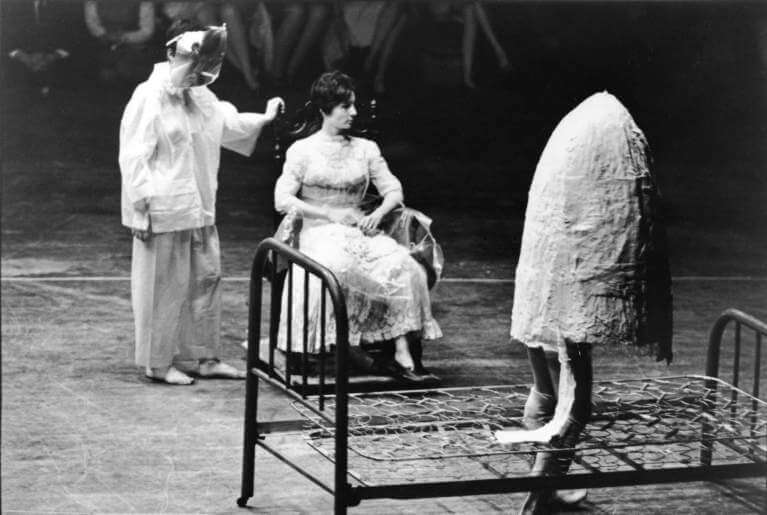 Deborah Hay, Alex Hay, and Simone Forti in Robert Rauschenberg’s “Linoleum” (1966) at the NOW Festival, National Arena roller-skating rink, Washington, D.C., United States, April 26, 1966. Photo: Peter Moore © Barbara Moore. Photograph Collection. Robert Rauschenberg Foundation Archives, New York
[Speaker Notes: Rauschenberg’s earliest explorations of avant-garde dance and performance can be traced to his education at Black Mountain College, North Carolina, where many artists experimented with groundbreaking forms of theater.
From 1954 to 1964 Rauschenberg also served as a lighting, set, and costume designer for the Merce Cunningham Dance Company, collaborating on more than twenty dances. 
In the early 1960s, he participated in Robert Dunn’s experimental dance workshops held at Cunningham’s New York studio (1960–62)—a course that would become the basis for the pioneering Judson Dance Theater (1962–64).]
“Rauschenberg’s method of collaboration proceeded an exploration of the unknown and uncharted.” Don Saff
Costumes and set, entitled Tantric Geography were designed by Rauschenberg for Merce Cunningham Dance Company’s performance Travelogue (1977)

Cunningham provided little information, only that the dancers “were going to travel around the stage at different points and in different ways”.

The soundtrack, “Telephones and Birds,” was composed by John Cage and was not revealed to the dancers before the performance.

 Each component of the collaboration was an integral and inventive part of the larger experimental, multidisciplinary, creative endeavor
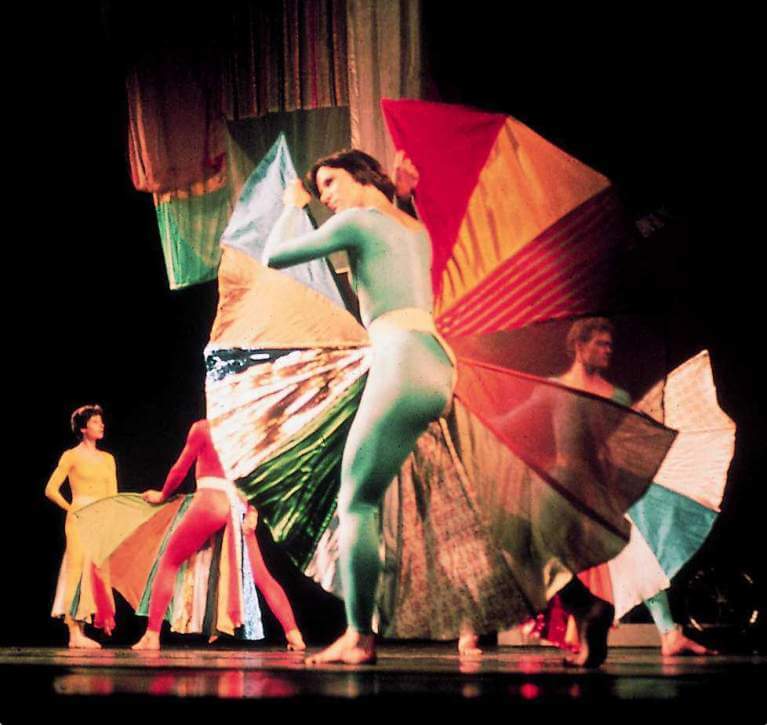 Tantric Geography Photo: Charles Atlas
[Speaker Notes: Rauschenberg’s collaborative relationship with choreographer Merce Cunningham began in 1952 when they participated in an untitled event, referred to as Theater Piece No. 1, organized by composer John Cage at Black Mountain College, North Carolina. 
Rauschenberg officially began working with the Merce Cunningham Dance Company in 1954, and throughout the next decade, he contributed to over twenty performances, providing lighting, set, and costume designs.
Heeding Cunningham’s unusual approach to collaboration, Rauschenberg often worked independently with little guidance.
John Cages soundtrack consisted of  “non-music” such as telephone recordings and Australian bird calls.]
Rauschenberg strongly believed that artists could serve as catalysts for social change. His collaborations were multidisciplinary.
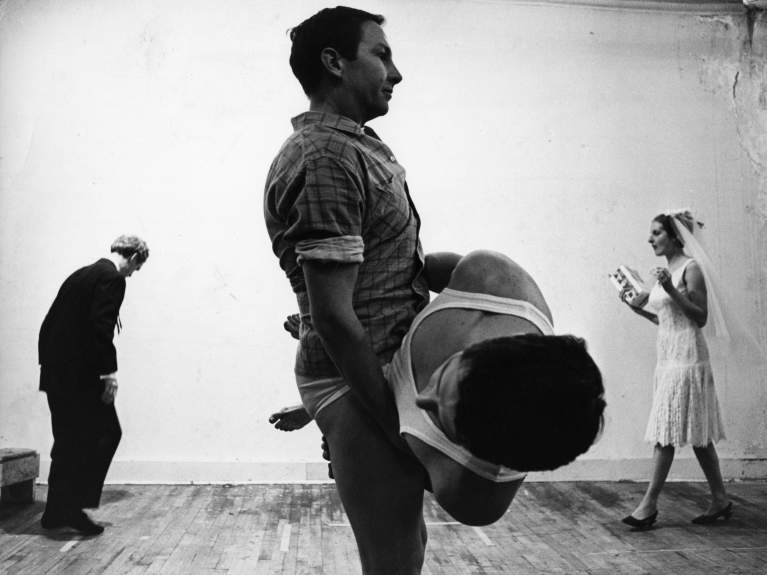 Rauschenberg was a pioneer who believed artist collaborations and the exchange of ideas could be a way to assert social change. 

“Working with other people” as a catalyst for social change was a multidisciplinary approach to reach a broader public.
Rehearsal for Rauschenberg’s Spring Training (1965) in his Broadway studio, New York, 1965. Pictured: Alex Hay, Rauschenberg, Steve Paxton, and Trisha Brown. Photo: Ugo Mulas © Ugo Mulas Heirs. All rights reserved
[Speaker Notes: Vocabulary: Collaboration]
Rauschenberg closely collaborated with many innovative forward-thinking artists of the time
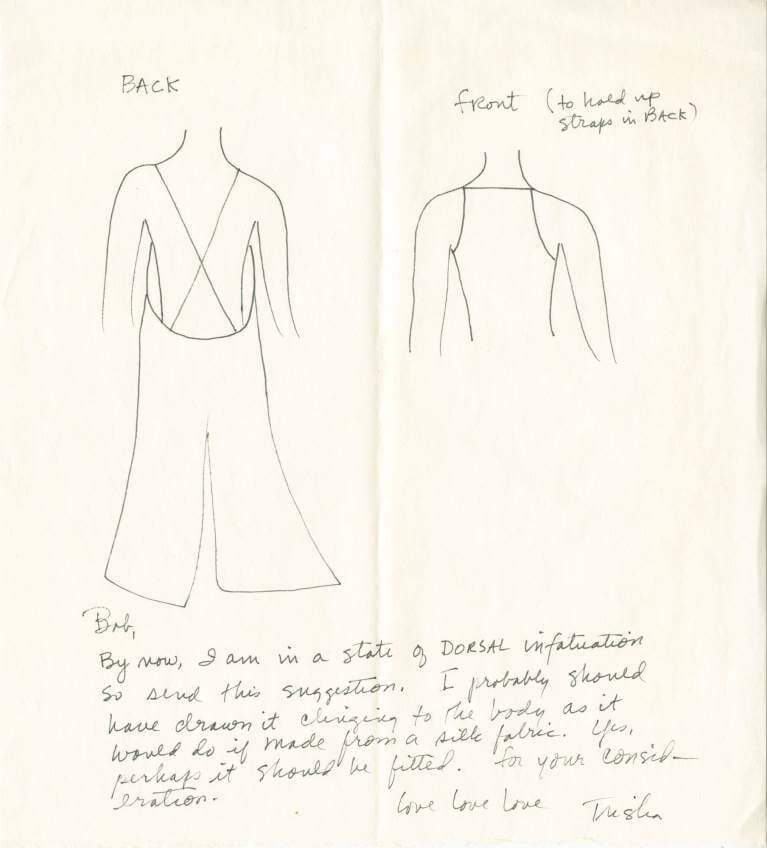 Some of these artists become tremendous world talents like Jasper Johns and Cy Twombly, composers John Cage and Morton Feldman, and choreographers Merce Cunningham and Trisha Brown.

Part of working within the “gap” between art and life was removing the barriers between creative practices and thus remove the barriers between the art world and life.

These collaborations were a multidisciplinary approach that often addressed pertinent issues within of their day.
Letter from Trisha Brown to Rauschenberg, undated, with Brown’s costume sketch probably for If you couldn’t see me (1994), undated. Creator: Trisha Brown. Robert Rauschenberg papers. Robert Rauschenberg Foundation Archives, New York
[Speaker Notes: Choreographer Trisha Brown and Rauschenberg were both pivotal figures in the development of Postmodern dance, each pushing the boundaries of form and movement.
Collaboration was central to their investigations of the visual and the kinetic, and over the course of five decades, 
Brown and Rauschenberg deeply influenced one another. Brown spoke of their “uncanny connection” that cemented their life-long friendship and propelled their numerous performance collaborations. 
Brown met Rauschenberg during the 1960s, when she was a work-study student at Merce Cunningham’s New York studio.
Brown and Rauschenberg maintained a remarkable creative dialogue, mutually influencing one another for nearly half a century until Rauschenberg’s death in 2008]
In the 1970s-early 1980s, Rauschenberg collaborated with papermakers in France, India, and China, as well as with artisans at a ceramic factory in Japan.
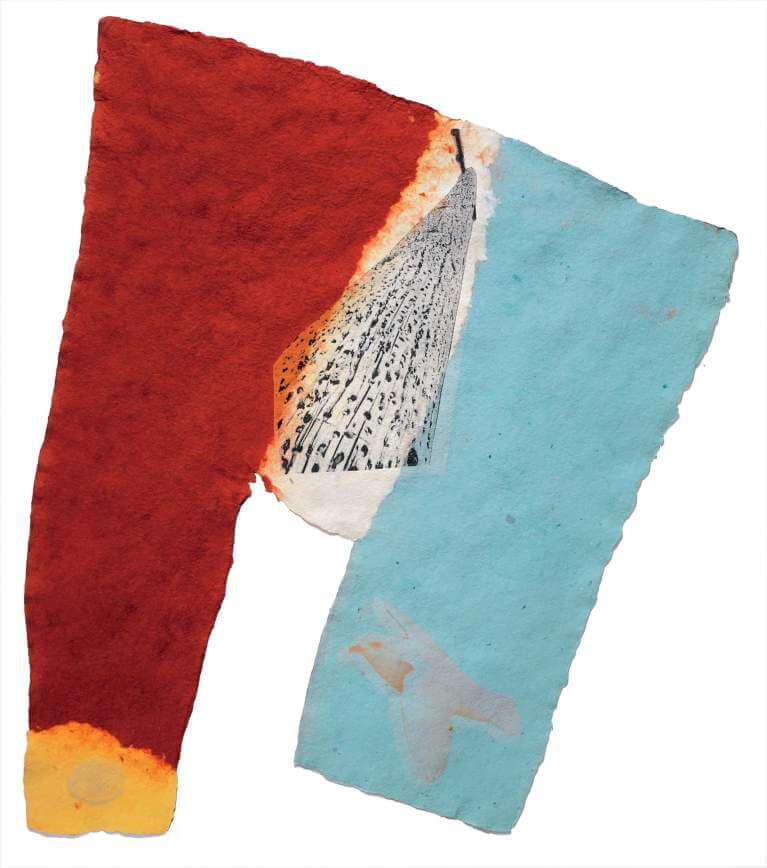 During his travels, Rauschenberg collected materials to use including photographs, local objects, textiles, and printed matter. 

The resulting works were informed by his new understanding of another culture, yet the admixture of imagery and materials was distinctly Rauschenbergian.
Link (Fuses), 1974
[Speaker Notes: Collaborations at paper mills in France and India resulted in works where paper pulp was elevated to an art form.]
Diplomacy and Art
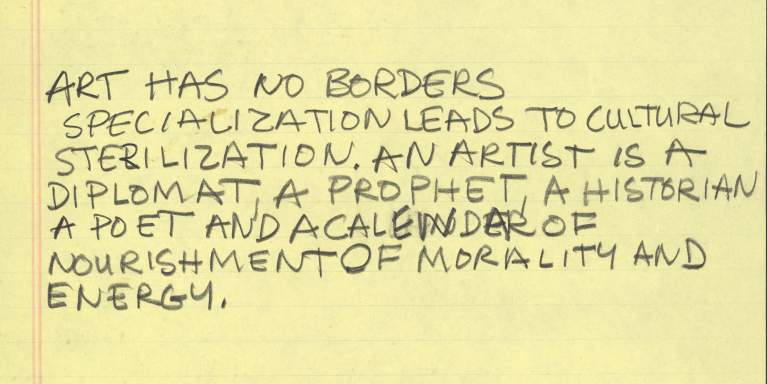 Statement by Rauschenberg, undated, Robert Rauschenberg Foundation
Rauschenberg’s belief in the power of art as a catalyst for positive social change and collaboration was at the heart of his participation in international projects in the 1970s and early 1980s
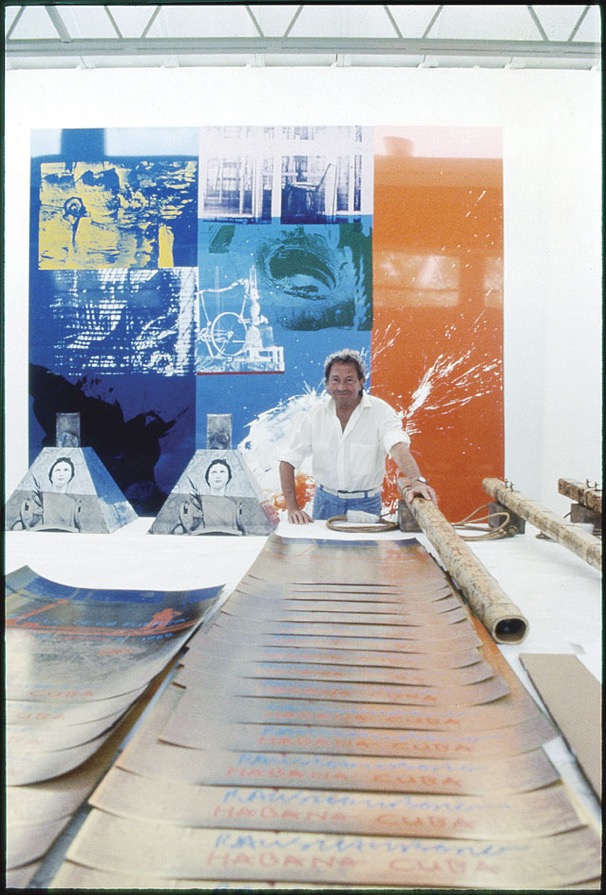 Diplomacy and Art
Rauschenberg Overseas Culture Interchange (ROCI)
A trip to China was the catalyst for this large-scale exhibition (ROCI) that toured the world with the goal of a peace-making interchange between cultures.

ROCI (pronounced Rocky) was a tangible expression of Rauschenberg’s long-term commitment to human rights and to the freedom of artistic expression.
[Speaker Notes: Rauschenberg Overseas Culture Interchange (ROCI)—was the most tangible expression of Rauschenberg’s belief in the power of art and artistic collaboration to bring about social change on an international level. 
More about the ROCI project can be found on the Rauschenberg Foundation Website: https://www.rauschenbergfoundation.org/art/art-context/roci]
ROCI occurred as the Cold War began to end, coinciding with a time of radical change in the world order
Diplomacy and Art
Rauschenberg Overseas Culture Interchange (ROCI)
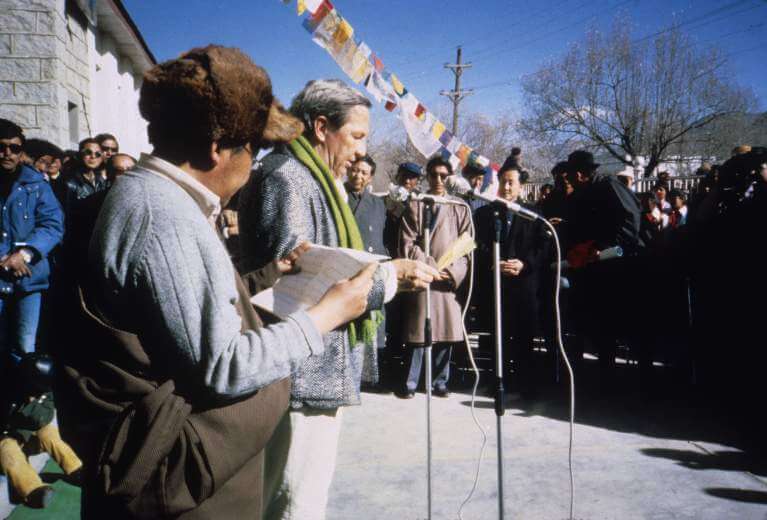 1984: ROCI was announced at the United Nations in New York 

ROCI was organized by Donald Saff (Director of USF Graphic Studio) as the Artistic Director in collaboration with Rauschenberg.
[Speaker Notes: Rauschenberg Overseas Culture Interchange (ROCI)—was the most tangible expression of Rauschenberg’s belief in the power of art and artistic collaboration to bring about social change on an international level. 
More about the ROCI project can be found on the Rauschenberg Foundation Website: https://www.rauschenbergfoundation.org/art/art-context/roci
USF Graphic Studio: Graphicstudio was founded in 1968 as an experiment in art and education at the University of South Florida, Tampa. At Graphicstudio, research into art-making techniques works in tandem with new aesthetic expressions by leading and emerging artists. The constant push by collaborating artists and studio staff to create new possibilities for artistic practice is the backbone of the atelier, and the impetus that has kept it at the forefront of international fine art publishing.]
Rauschenberg traveled to countries where artistic experimentation had been suppressed, with the purpose of sparking a dialogue and achieving a mutual understanding through the creative process.
Saff  visited “sensitive” countries, directors, curators, poets, writers, cultural leaders and totalitarian figures where freedom of expression was limited, evaluating their relevance to Rauschenberg’s desire to make the ROCI tour a peace-making enterprise that would function as an interchange with local artists and cultures. 

The exchange of art and facts was a central tenant of the project
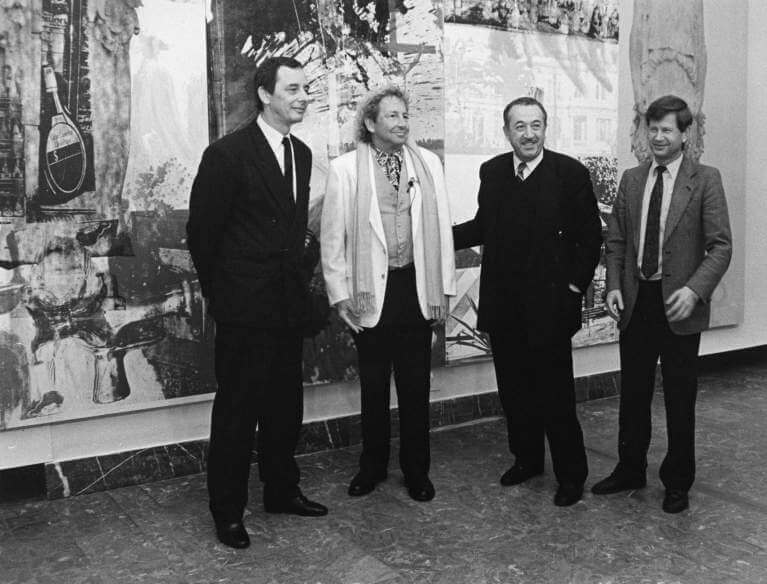 Rauschenberg with Dr. Dietmar Keller, Minister of Culture of the German Democratic Republic (left), and Tahir Salakhov (right), and unidentified man, ROCI BERLIN, Neue Berliner Galerie im Alten Museum, March 1990. Work in background is Caryatid Cavalcade I/ROCI CHILE (1985). Photo: Elfriede Schönbor
[Speaker Notes: Donald Saff is an artist, art historian, and educator. In 1968 Saff founded the printmaking workshop Graphicstudio at the University of South Florida, Tampa, where he served as a Distinguished Professor and Chair of the Visual Arts Department, and as Founding Dean of the College of Fine Arts. 
In 1984, Rauschenberg asked Saff to serve as the Rauschenberg Overseas Culture Interchange (ROCI)’s artistic director. 
Saff worked closely with Rauschenberg and was responsible for many aspects of the research, planning, and implementation of the project. 
The archives and Saff’s notes about ROCI can be found in the Rauschenberg Foundation Archives at the following link:
https://www.rauschenbergfoundation.org/sites/default/files/2021-08/RRFA_10%20Finding%20Aid%20Public_2.3.pdf]
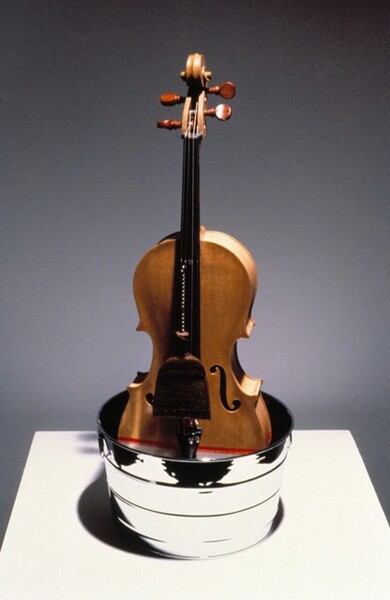 1985-1990: The ROCI tour was realized in ten countries:

Mexico
Chile
Venezuela
China
Tibet
Japan
Cuba
The Union of Soviet Socialist Republics (USSR)
Germany
Malaysia

1991 The final exhibition was held at the National Gallery of Art, Washington, D.C.
Robert Rauschenberg, Tibetan Garden Song, 1986. Chinese cello, chrome washtub, Chinese scrollmaker’s brush. Published by Graphicstudio
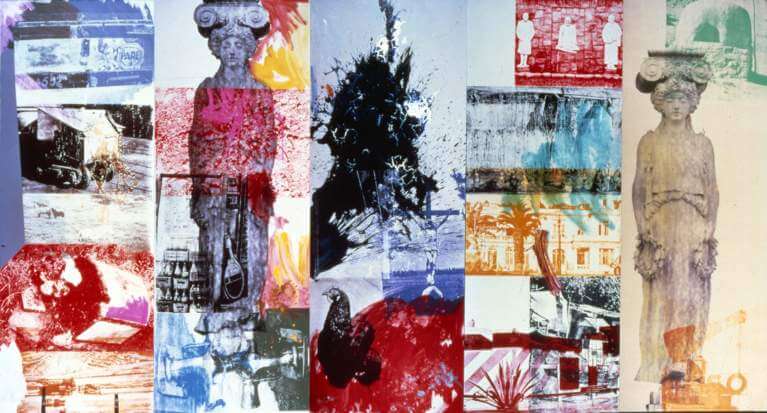 Caryatid Cavalcade I / ROCI CHILE, 1985
[Speaker Notes: Traveling around the world for ROCI, Rauschenberg’s exploration of diverse cultures and local art-making practices gave rise to an extraordinarily diverse body of work. 
The catalyst for the metal painting and sculpture series was ROCI CHILE, where he painted and screened on copper in 1985. 
The works and writing from the individual countries can be found on the Rauschenberg Foundation website: https://www.rauschenbergfoundation.org/art/art-context/roci]
Aftershock
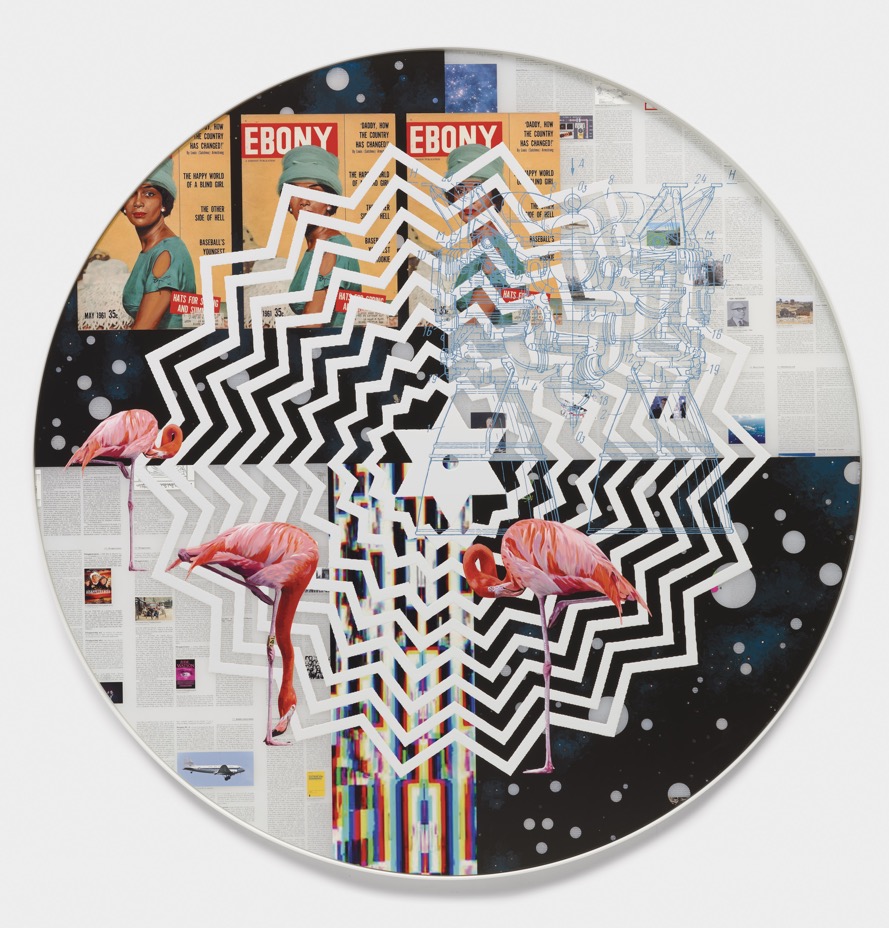 Taveres Strachan, Happy World, 2022.  Oil, enamel, pigment, acrylic. 47 ½ “. diameter, 2” depth.
[Speaker Notes: Taveres Strachan, Happy World, 2022.  Oil, enamel, pigment, acrylic. 47 ½ “. diameter, 2” depth.]
Rauschenberg was the 20th century’s art-spreading, medium-challenging, style-switching creative pioneer
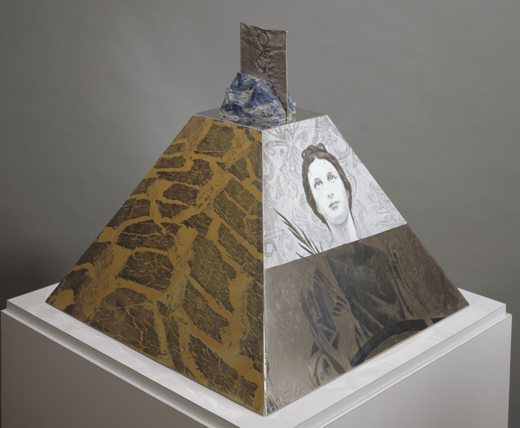 Rauschenberg’s oeuvre evokes “a pre-history of contemporary practice. “So many of the things that you see in his work…a performative bent, interdisciplinary practice, an egalitarian approach to a pair of socks or a brushstroke—are all ways of working that Rauschenberg made possible.” MoMA curator Leah Dickerman

Non-compliance was his signature style
Araucan Mastaba/ROCI Chile, 1986, screenprinted enamel with painted editions on polished natural aluminum over a plywood substructure, with sterling silver and lapis lazuli, 20-5/8 x 22 x 22 in. Published by Graphicstudio, USF Collection
Rauschenberg is known today both for being spectacularly influential and for possessing an immense vision
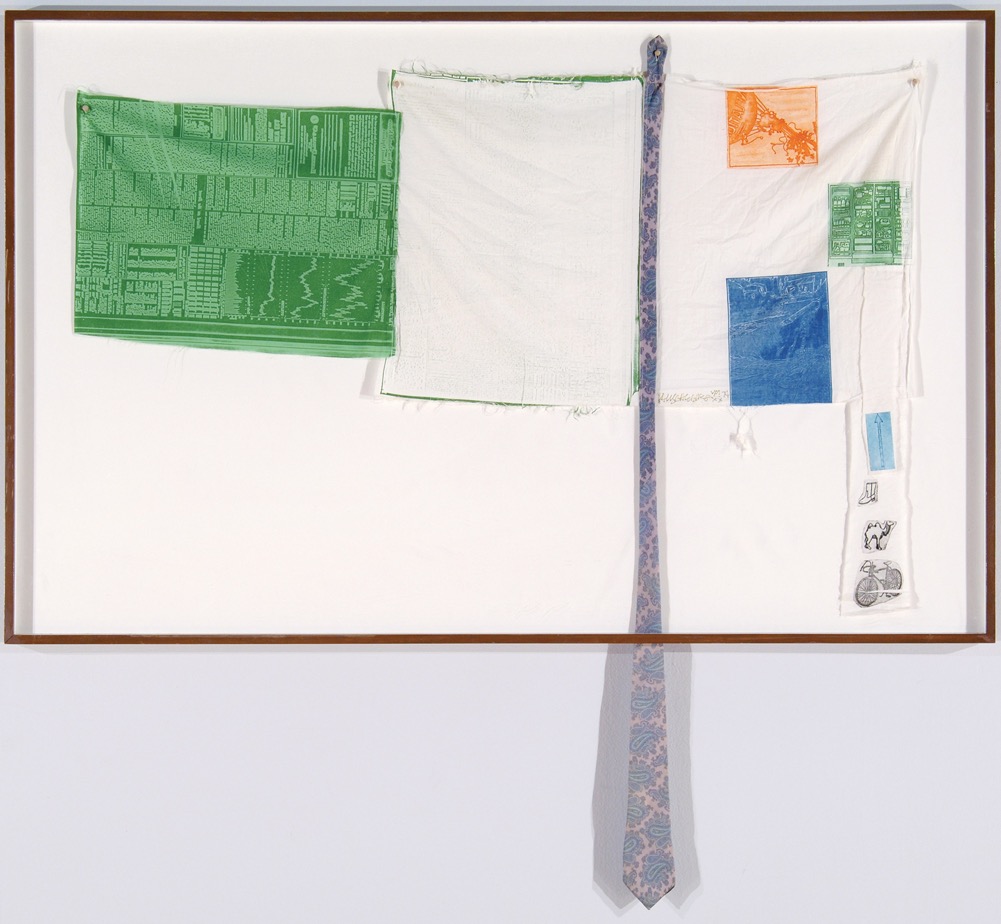 Generations of artists (including those in OFFSET) have decided to work under Rauschenberg’s medium and material radicality, experimentation, and legacy of the anti-formalist way of working between art and life.
Rochelle Feinstein
Feinstein’s unique hand-painted screen-prints recall Rauschenberg’s love of vernacular speech and accessible media
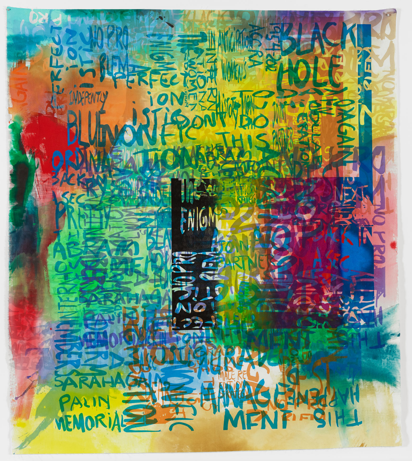 “His work stood as a model for engagement with event, with material, with life and lives, through uncensored art making.” Rochelle Feinstein 

Research Park Project (2014)

17 USF Graphicstudio collaborations 
Involved both an expansive grasp of the language of painting, expressed in overlapping multicolored phrases, slogans and figures of speech.
And conversations encountered, overheard, and recorded.
Rochelle Feinstein, Research Park Project Ee, 2014. handpainting and screenprint on canvas. 80 x 71-1/2 in. Published by Graphicstudio, USF Collection. Photo: Will Lytch.
Christian Marclay
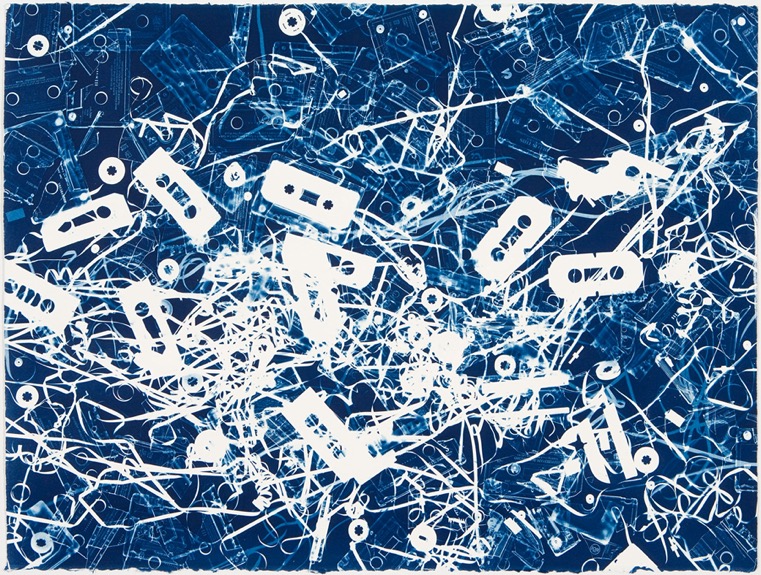 Rauschenberg’s experiments with photography and printmaking can be seen in Christian Marclay’s cyanotypes

The compositions resemble powerful collage works by Rauschenberg and the abstract expressionist paintings of Jackson Pollack.

Hundreds of thrift store cassettes and tape are laid across large sheets of prepared blueprint paper.

After exposing the sheets to a high-powered ultraviolet lamp abstract images are created, not unlike the photograms Rauschenberg made in the 1950’s.
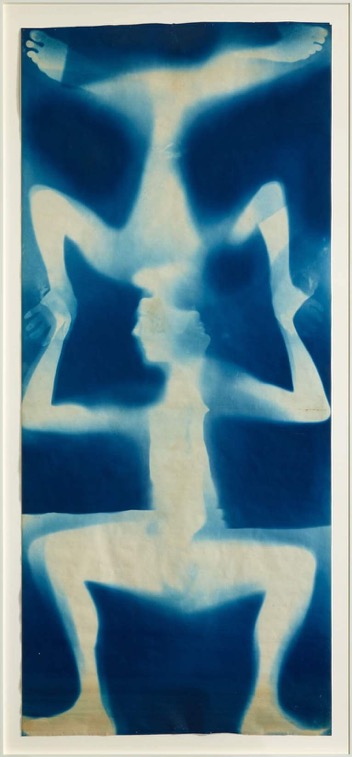 Untitled (Studio Floor). 2008, Unique Cyanotype  22-1/2 x 30 inches
Untitled [double Rauschenberg], 1950, Cyanotype, 82 1/2 x 36 1/4 inches. Collection Cy Twombly Foundation
Bosco Sodi
“I think a picture is more like the real world when it’s made out of the real world.” Robert Rauschenberg
This statement manifests in the work of two contemporary Mexican artists, Bosco Sodi and Narsiso Martinez

Bosco Sodi approaches Rauschenberg’s democratic spirit through an engagement with ordinary materials

His 2020 Sun Paintings were made in Oaxaca when canvas was unavailable during the global pandemic

Red and orange orbs are painted on recycled burlap chili sacks in a gesture both thrifty and cosmological

Their economy of means and democratic use of material bears a likeness to Rauschenberg’s Cardboards
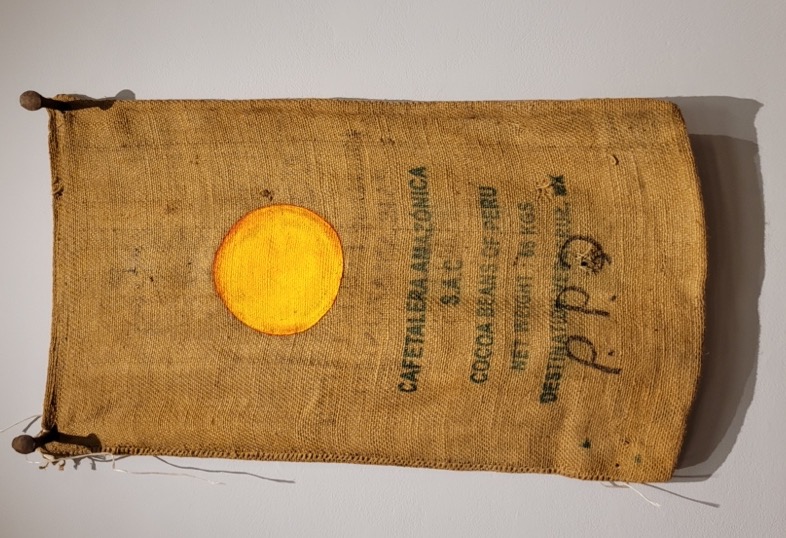 Untitled from Sun Paintings, 2021, oil paint on old dry chile sack, 45-1/4 x 24-3/4 inches. Gift of the artist, USF Collection
Narsiso Martinez
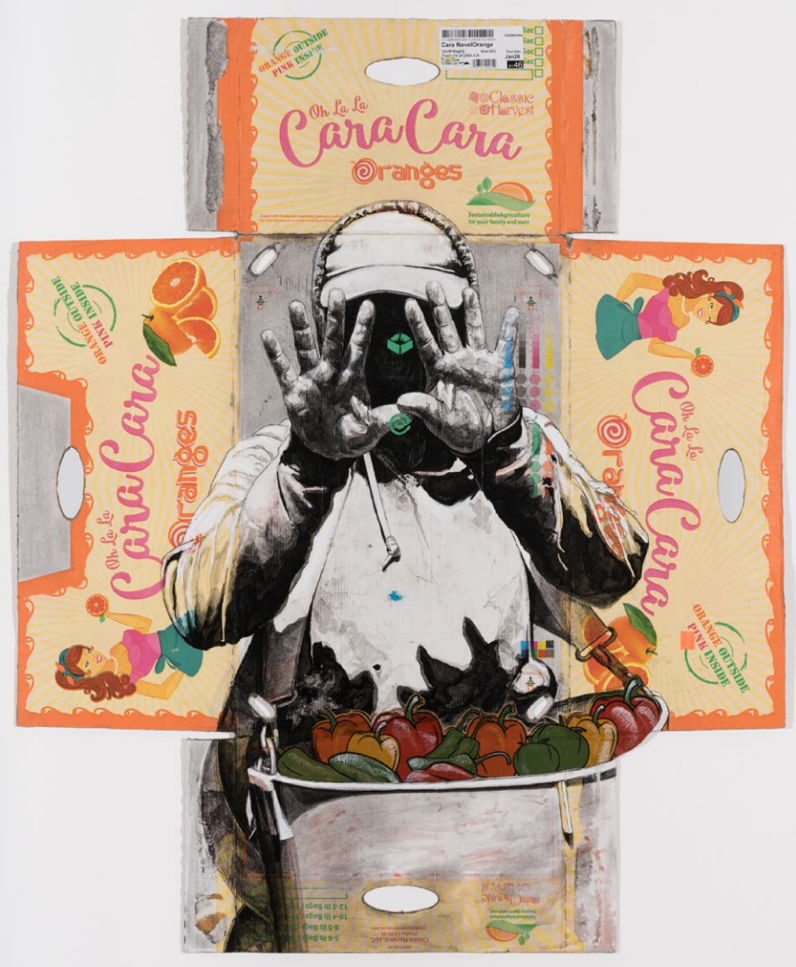 Martinez draws on his own experience as a migrant farmworker.  

The Oaxaca-born painter’s  imagery focuses on the people he met and describes as “the men and women who toil in the fields picking the produce we consume,” making visible the working conditions of the American farmworker

Martinez’s compositions are rendered on discarded cardboard produce boxes with the commercial graphics showing through.

Martinez’s channels Rauschenberg’s collages, cardboards and Combines liberating art from standard art materials and exemplifying the “gap between art and life.”
Cara Cara, 2021, ink, charcoal gouache, collage, and matte gel on produce cardboard box, 43 x 35 inches
The Edelman Ontiveros Family Collection
Trisha Brown
Few works encompass Rauschenberg’s conception that art should provide “a record of the immediate environment and time” as much as:
Compass, Untitled (Set One)
Untitled (Set Two)
Untitled (Set Three)

A group of etchings by Rauschenberg's frequent collaborator and friend Trisha Brown. 

Produced at Graphicstudio in 2006 these prints conjure the collaborations the choreographer shared with Rauschenberg
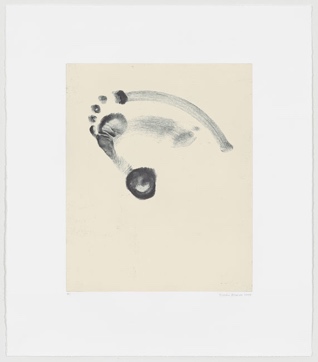 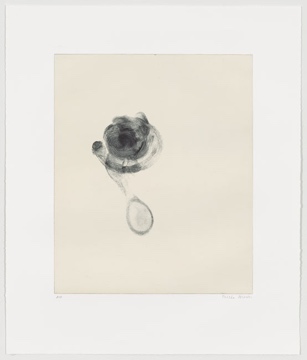 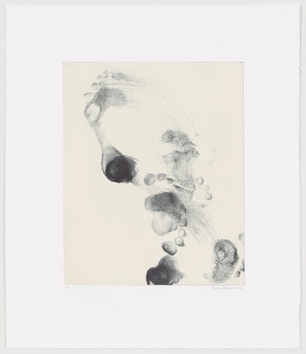 By placing her feet directly on the plate, Brown rendered her marks as both footprints and dance movements; impressions that are not just timely but improvisational.
softground etching with relief roll, 25-1/2 x 22 in
[Speaker Notes: Choreographer Trisha Brown and Rauschenberg were both pivotal figures in the development of Postmodern dance, each pushing the boundaries of form and movement.
Collaboration was central to their investigations of the visual and the kinetic, and over the course of five decades, 
Brown and Rauschenberg deeply influenced one another. Brown spoke of their “uncanny connection” that cemented their life-long friendship and propelled their numerous performance collaborations. 
Brown met Rauschenberg during the 1960s, when she was a work-study student at Merce Cunningham’s New York studio.
Brown and Rauschenberg maintained a remarkable creative dialogue, mutually influencing one another for nearly half a century until Rauschenberg’s death in 2008]
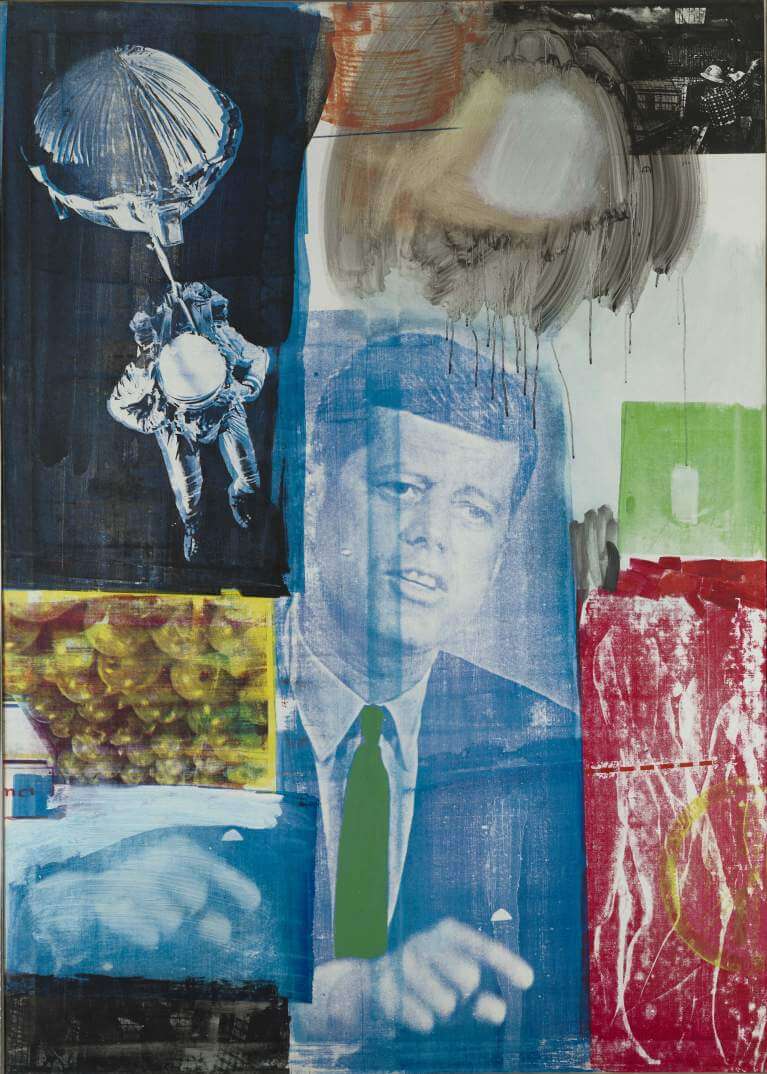 Reflections
Do you believe that artists could serve as catalysts for social change?  
How so?

Do you feel that ART can spark a dialogue with the goal of achieving a mutual understanding through the creative process?

Can ART be part of a peace-making enterprise and exchange between people, countries and/or nations?
       How so?
Robert Rauschenberg’s art has always been one of thoughtful inclusion and invention
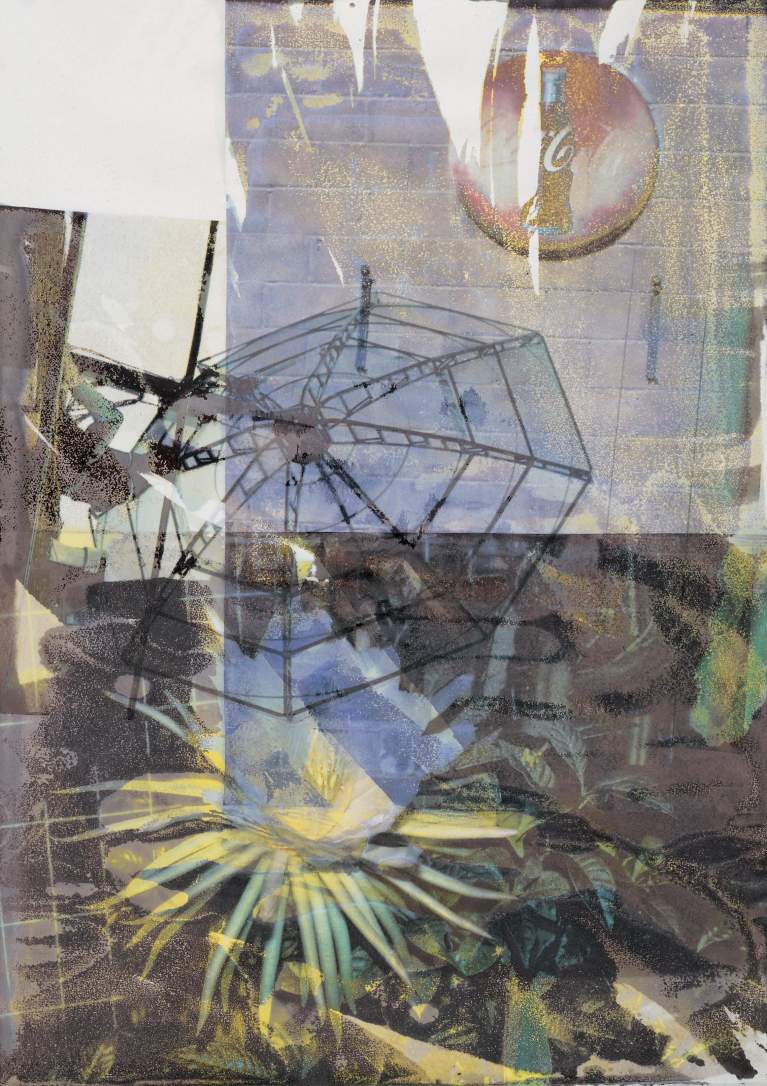 Rauschenberg’s later work continued the spirit of invention and the quest for new materials and new technologies that were characteristic of his work throughout his career. 

Following a stroke in 2002 that left his right hand partially paralyzed, Rauschenberg continued to work, but now with his left hand. 

During his final decade, he continued the collaborations with performers and printmakers and furthered his commitment to humanitarian causes.
Rauschenberg changed the art world forever and with this made an indelible mark in the entire world
Activity 2: Create a COMBINE inspired by someone important to you and as a collaboration with materials
Rauschenberg reinvented the collage that was begun by Braque and Picasso, as well as that of Dadaist assemblage. Rauschenberg gave these practices new impact in his Combines. 

A Combine is a term coined by Rauschenberg. Combines merged aspects of painting and sculpture to become an entirely new artistic category.
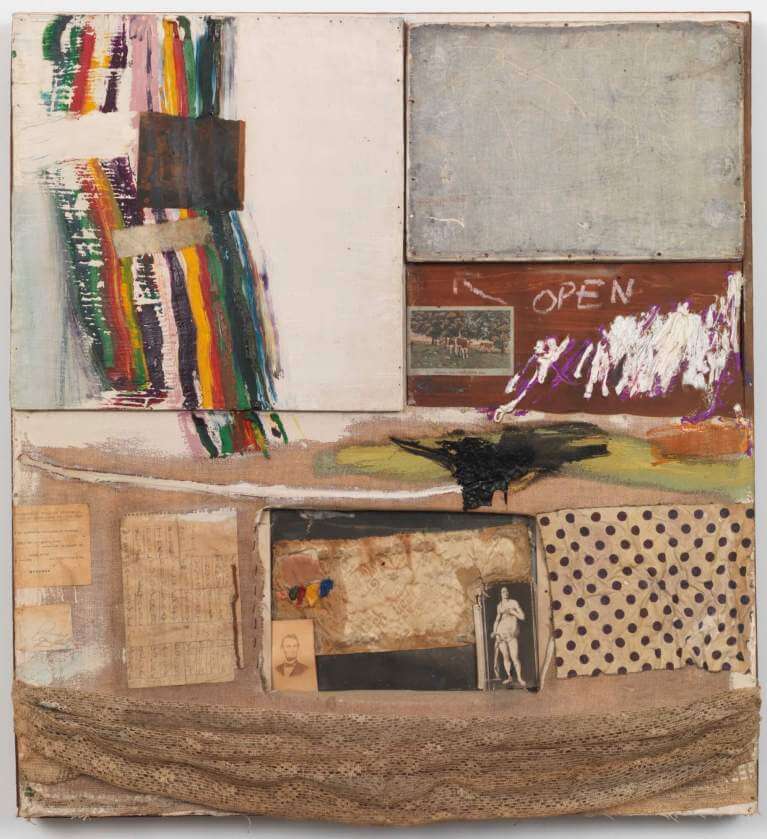 CONSIDERATIONS for a Subject:

To make a unique work of art: 

Think about who inspires or is important to you. 

Gather objects, images, and other materials inspired by that individual.

It could be a friend, a family member, a favorite artist, a personal hero, a pet, or a character.  You are “metaphorically” collaborating with this being.

Think also about your collaboration with the materials(what kind of meaning do your materials bring) rather than any consciously manipulating or controlling the materials or the imagery.

Let each element and image maintain its integrity without obscuring the others.
[Speaker Notes: Activity 2 is appropriate for younger or beginning and advanced or older students
For beginning students: find available, safe, tools and materials-Avoid adding the solvent transfer unless there is more than one project and sessions.

Combine: oil, fabric and paper on wood supports and cabinet with two hinged doors containing a painting by Susan Weil and a reproduction of a Jasper Johns Flag painting by Elaine Sturtevant
40 3/4 x 37 1/2 x 4 1/4 inches]
Activity 2: Create a COMBINE inspired by someone important to you and as a collaboration with materials
TO BEGIN:

Look closely at Rauschenberg’s Combines. 
Let your eyes wander across the artwork. What do you see? 
Describe the materials, the shapes, and the colors. 
Are there any items that look familiar to you?
How many different materials and/or processes were used?

For Bantam (Combine)-1955
Rauschenberg used: Oil, paper, printed reproductions (solvent transfers), cardboard, fabric , and graphite on canvas
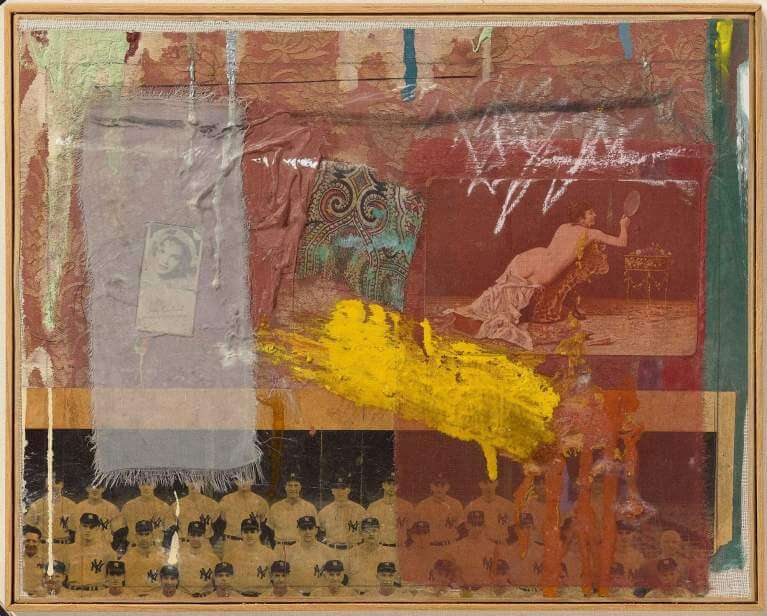 MAKE IT:
Gather your materials: As you gather materials, think about the individual you are making the work for or about and find colors, images, and objects related to them. Take one last scavenger hunt to find a combination of materials!
[Speaker Notes: Activity 2 is appropriate for younger or beginning and advanced or older students
For beginning students: find available, safe, tools and materials-Avoid adding the solvent transfer unless there is more than one project and sessions.]
Activity 2: Create a COMBINE inspired by someone important to you and as a collaboration with materials
MAKE IT
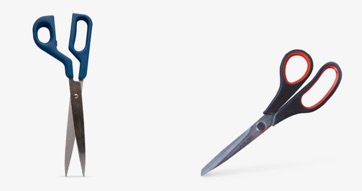 Gather your materials: As you gather materials, think about the individual you’re making the work for or about and begin with your colors, images, and objects related to them. 
Some materials you may need: 
A surface for your artwork (like a large poster board, piece of cardboard, canvas board and/or paper) 
Scissors, glue, and tape 
Found objects: items from your junk drawer, playing cards, old toys, fabric, sticks, and other natural objects
Found images: magazine images, old greeting cards, newspaper clippings, photographs 
Materials that connect objects: string, twigs, chopsticks, small details or pieces of furniture 
Materials that bend or move: paper chains, wire, rubber bands 
Personal materials: drawings and paintings you’ve made, doodles on scrap paper
Paints, inks, markers, pencils, colored pencils
Solvent if you want to create a solvent transfer
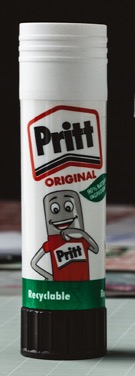 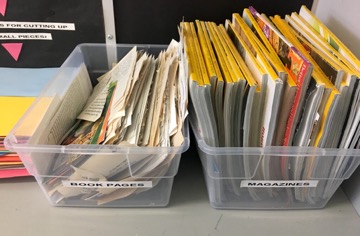 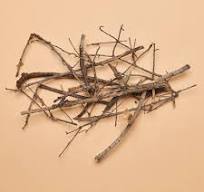 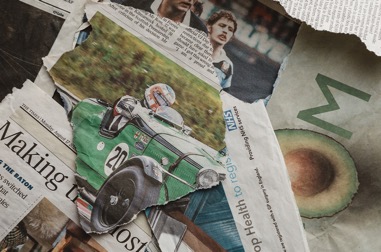 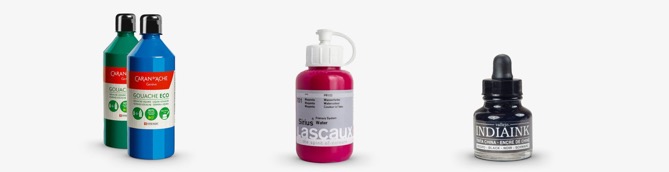 [Speaker Notes: Activity 2 is appropriate for younger or beginning and advanced or older students
For beginning students: find available, safe, tools and materials-Avoid adding the solvent transfer unless there is more than one project and sessions.]
Activity 2: Create a COMBINE inspired by someone important to you and as a collaboration with materials
MAKE IT
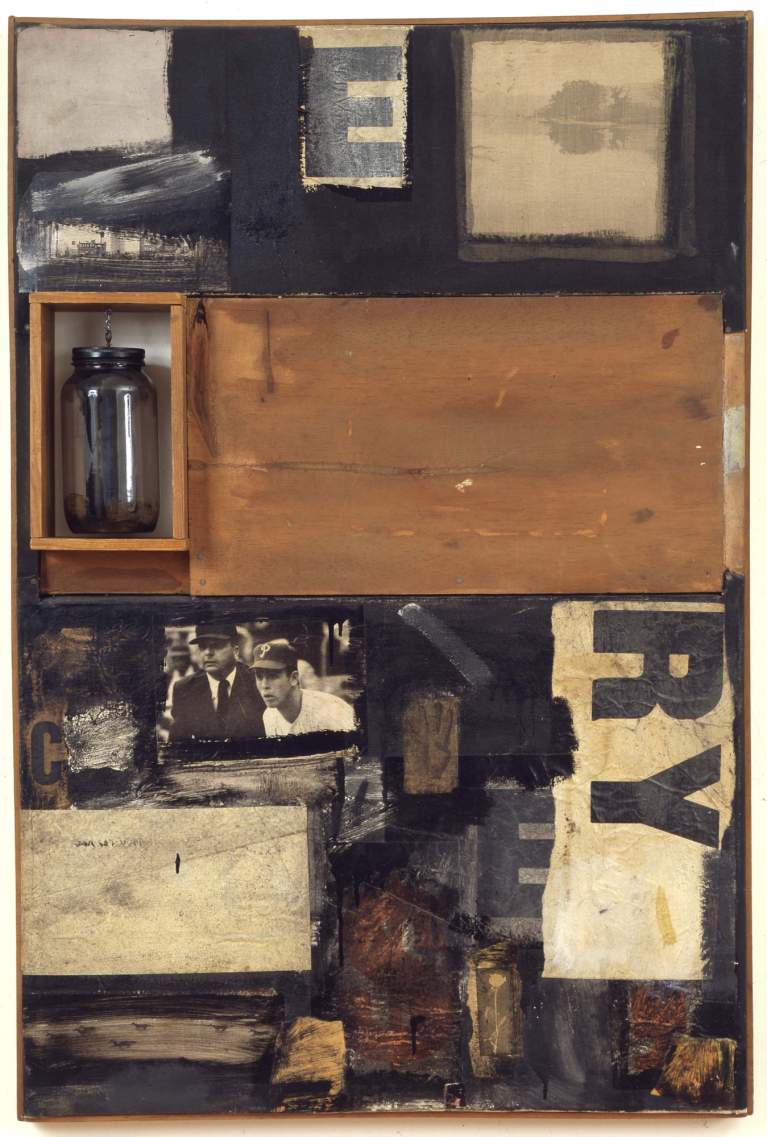 Plan your composition
Experiment with the placement of your materials.
Sometimes it helps to draw out your ideas
How is your composition inspired by the person you have in mind
How are the materials and images working to tell the story you desire
Cut out your images and text
Plan where or if you want to add a solvent transfer (advanced technique)

Create your Combine
Once you have your composition in mind begin to collage your materials together to the substrate and/or to each other
Use your glue and tape to attach your pieces to the substrate
Let some things join through overlapping
Remember you can paint over any portion, rip something or make visual connections through your materials, images, lines, or color

Keep working until you’re happy with your Combine!
Talisman-1958-Combine: oil, paper, printed paper, printed reproductions, wood, glass jar on metal chain and fabric on canvas
[Speaker Notes: Activity 2 is appropriate for younger or beginning and advanced or older students
For beginning students: find available, safe, tools and materials-Avoid adding the solvent transfer unless there is more than one project and sessions.]